Taktika orientačného behu,Bežecká technika
Jakub Dekrét
Obsah
Pomenovanie cieľa
Čo sa dá, AUTOMATIZUJ!
Základné taktiky OB
Psychovýkonnosť 
Bežecká technika v teórii aj praxi
Záver
Pomenovanie cieľa
Taktika OB = ako sa dostať na kontrolu s minimálnym rizikom chybovosti
Bežecká technika = ako sa dostať na kontrolu najrýchlejšie s čo najmenším úsilím
Čo sa dá, AUTOMATIZUJ!
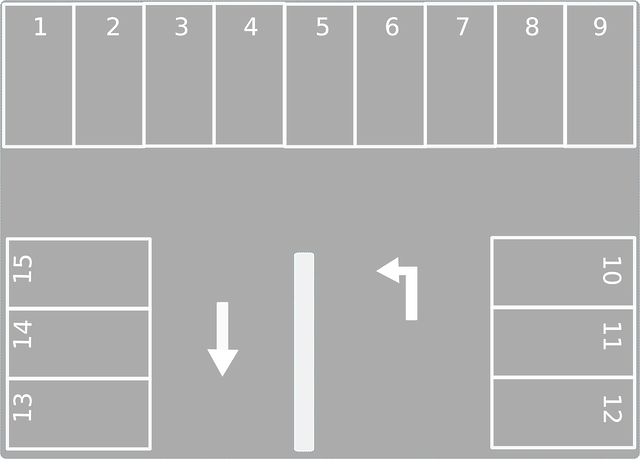 VS
1.Čo je kontrola
2.Kde je kontrola
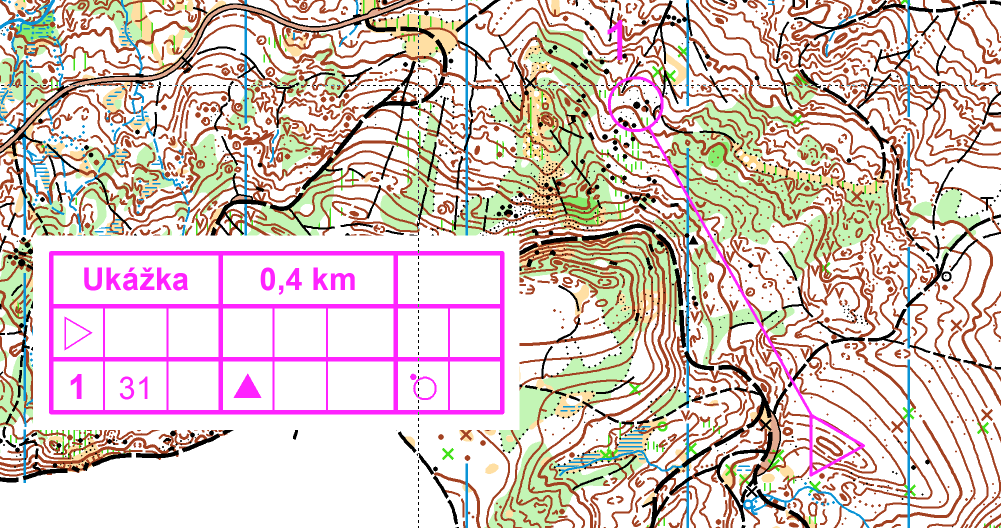 3.Odrazový bod
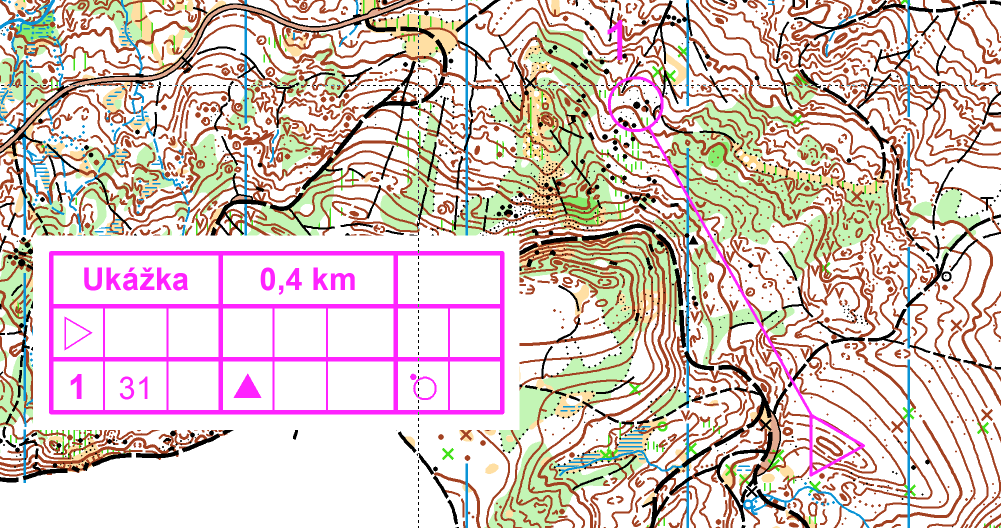 4.Ako sa dostanem na odrazový bod
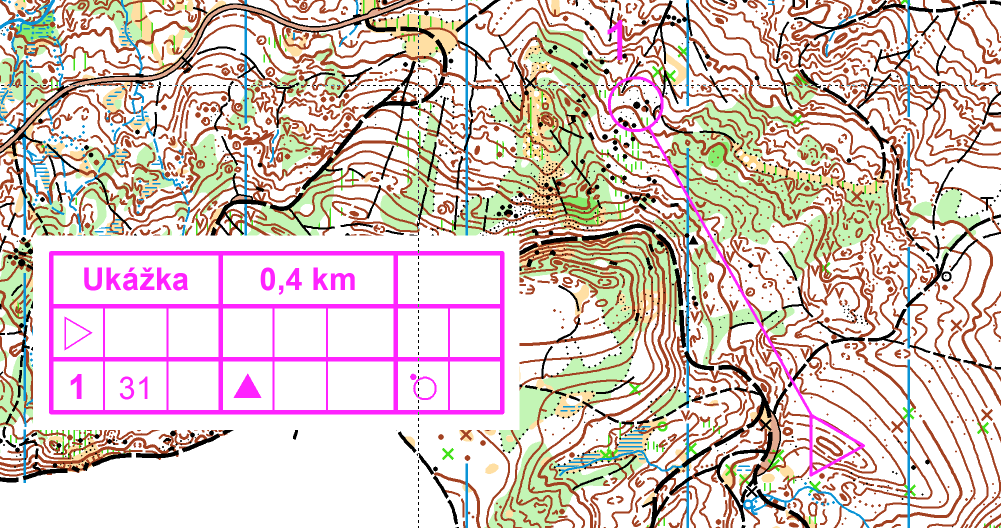 5.Stop bod
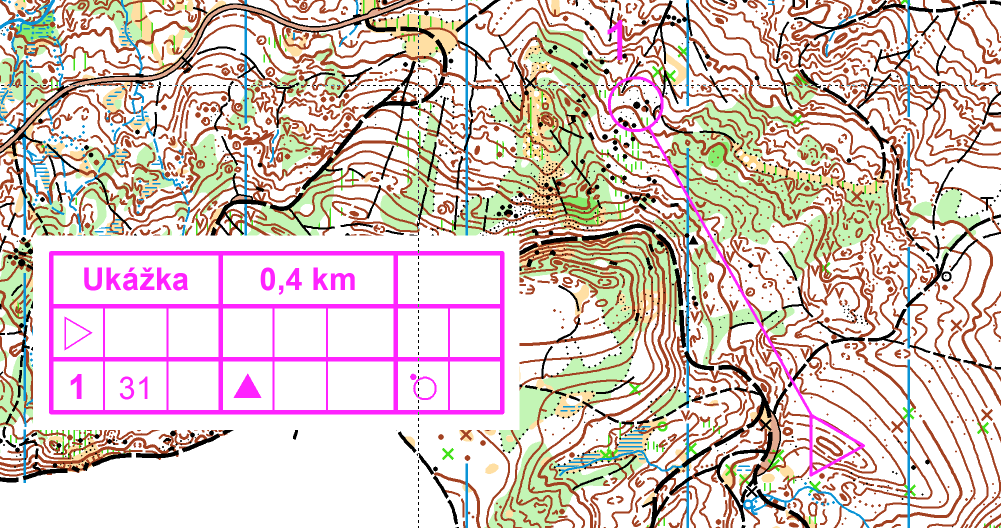 Základné taktiky OB
Voľba postupu (príloha Word)
Smerový beh = „Hlava hore!“
Traverz alebo „pozičná hra“
Psychovýkonnosť
Analýza + ponaučenie + riešenie 				 		= 
		POZITÍVNE MYSLENIE

(Prílohy: EYOC, analýza+ciele, cviky športový psychológ)
Teória bežeckej techniky
Držanie tela 
Pohyb rúk
Kadencia
Ťažisko
Dýchanie
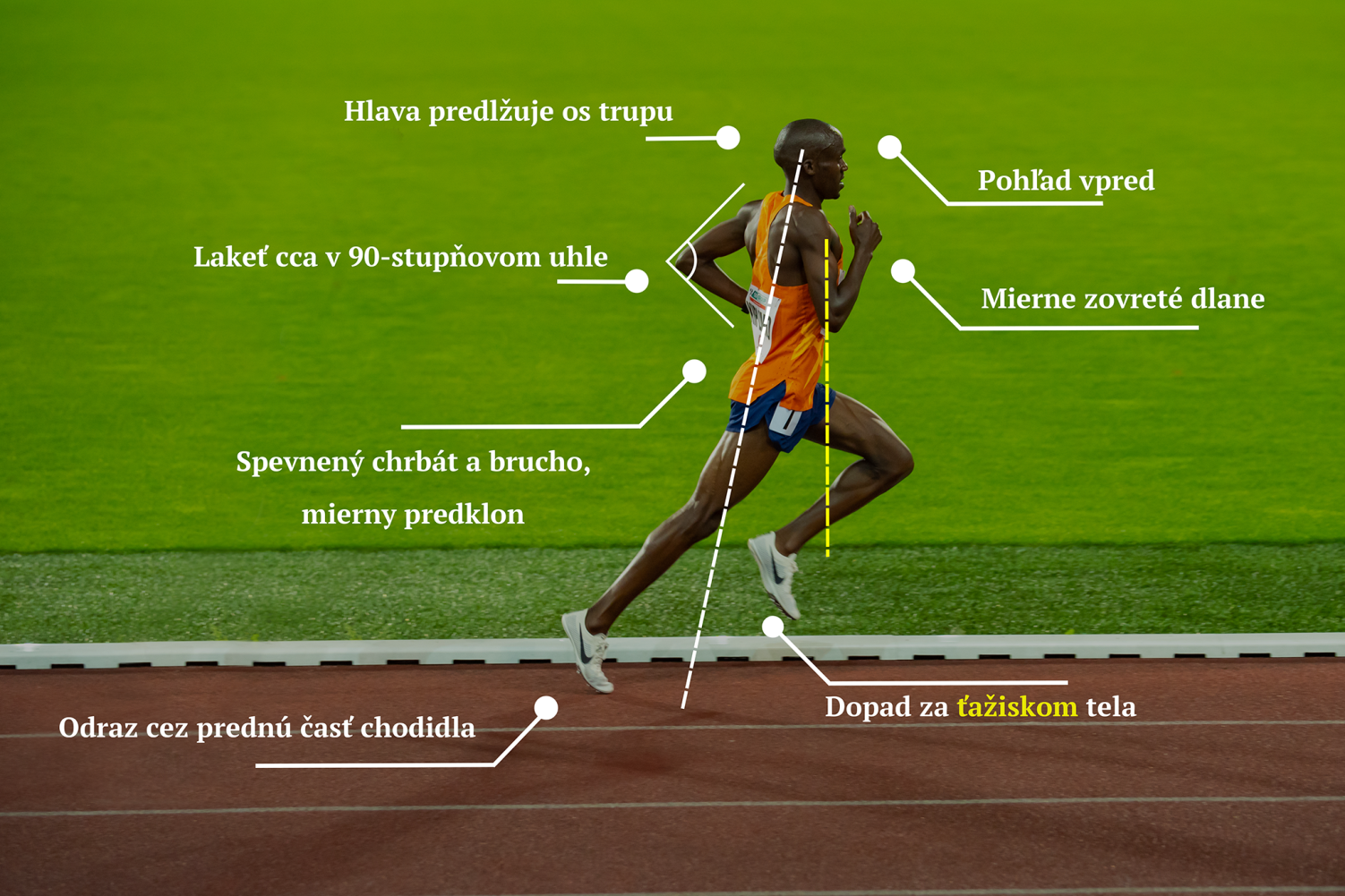 Zdroj: https://a-static.projektn.sk/2021/01/kiplimo_2048.png
Ukážka v praxi
Bystrické mosty 2018 (video)
Ako trénovať bežeckú techniku
Beh so švihadlom
Bežecká abeceda (vpred, vzad, so švihadlom)
Špeciálne bežecké cvičenia
Rovinky, výbehy, silová príprava
Strečing, balančné a dychové cvičenia
Záver
Automatizácia šetrí energiu a čas!
Zdravé sebavedomie znižuje čas strávený v lese! 
S analýzou chýb prichádza pozitívne myslenie!
Bežecká technika nie je o „roboticky“ nacvičenom pohybe, ale o využití fyziky v praxi!